Inducing changes on landscapes
Talkin’ landscapes
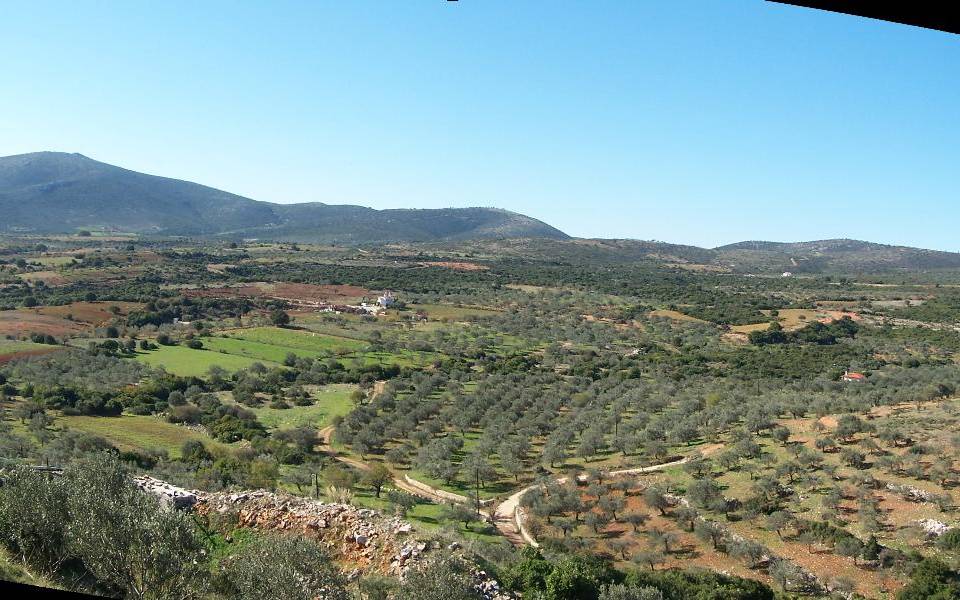 Talkin’ landscapes
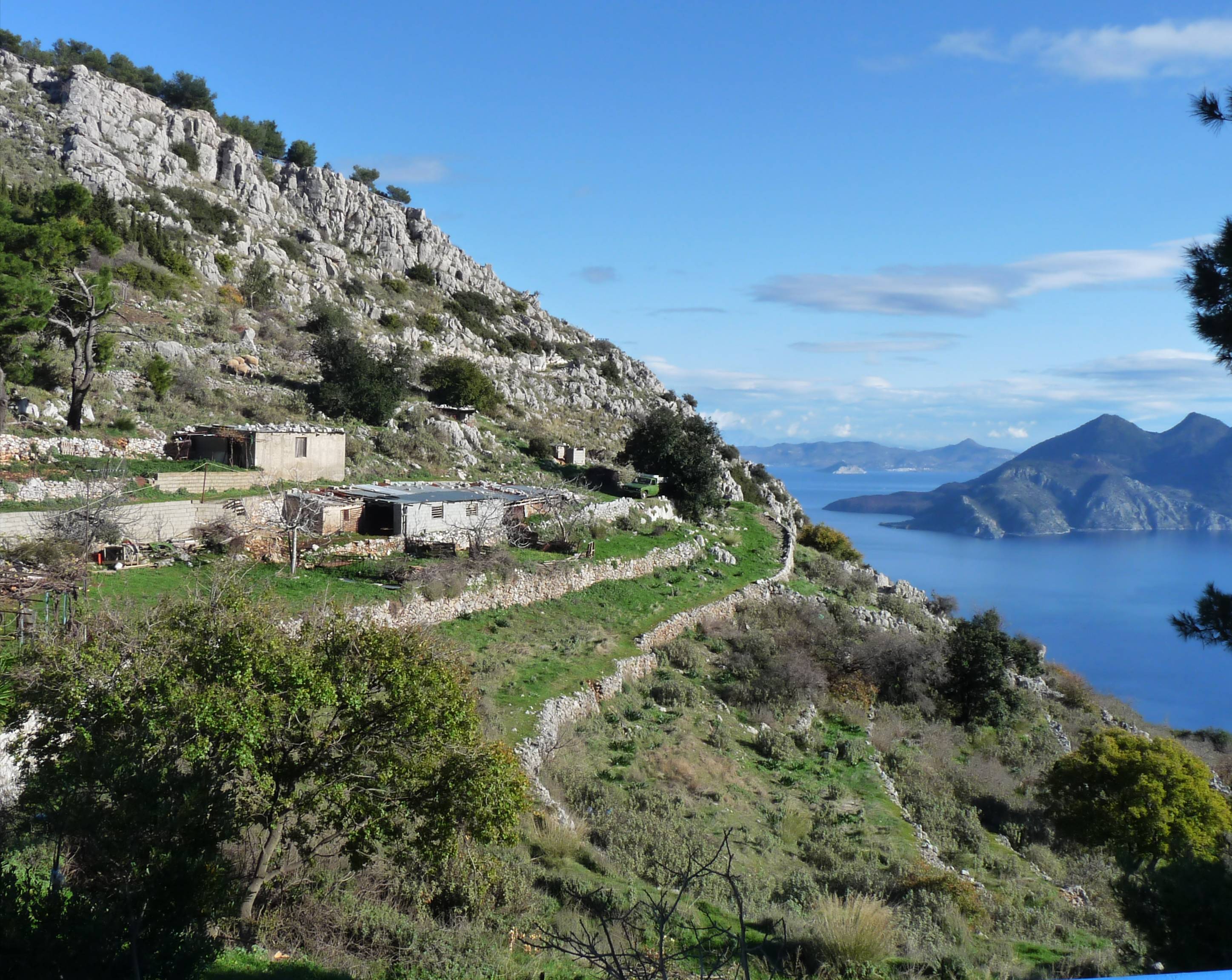 Talkin’ landscapes
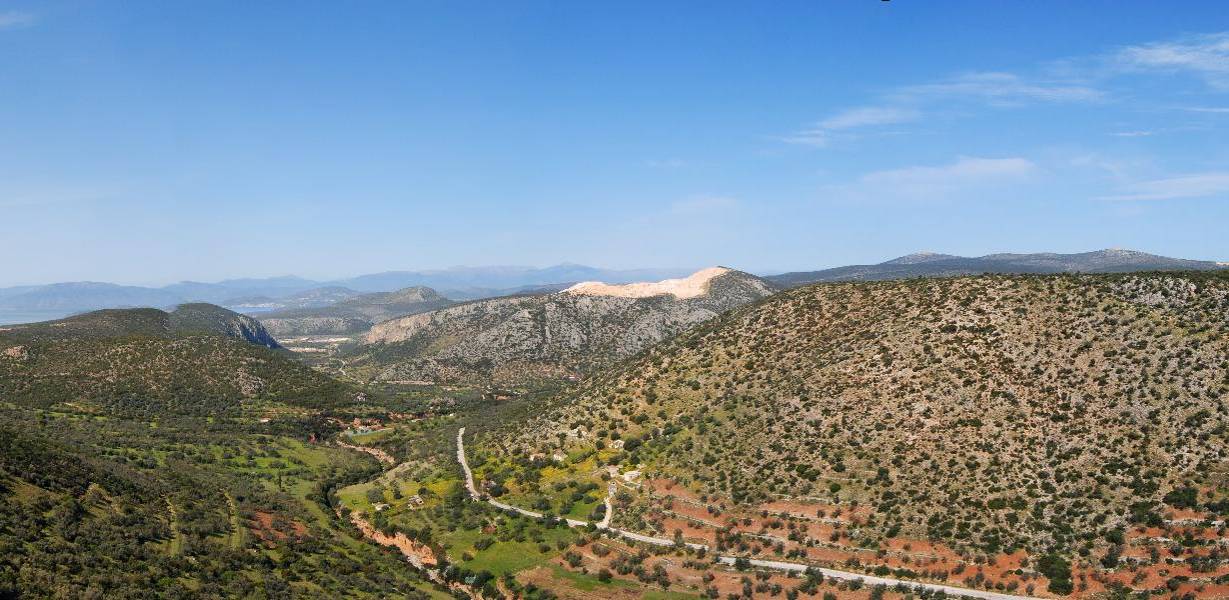 Talkin’ landscapes
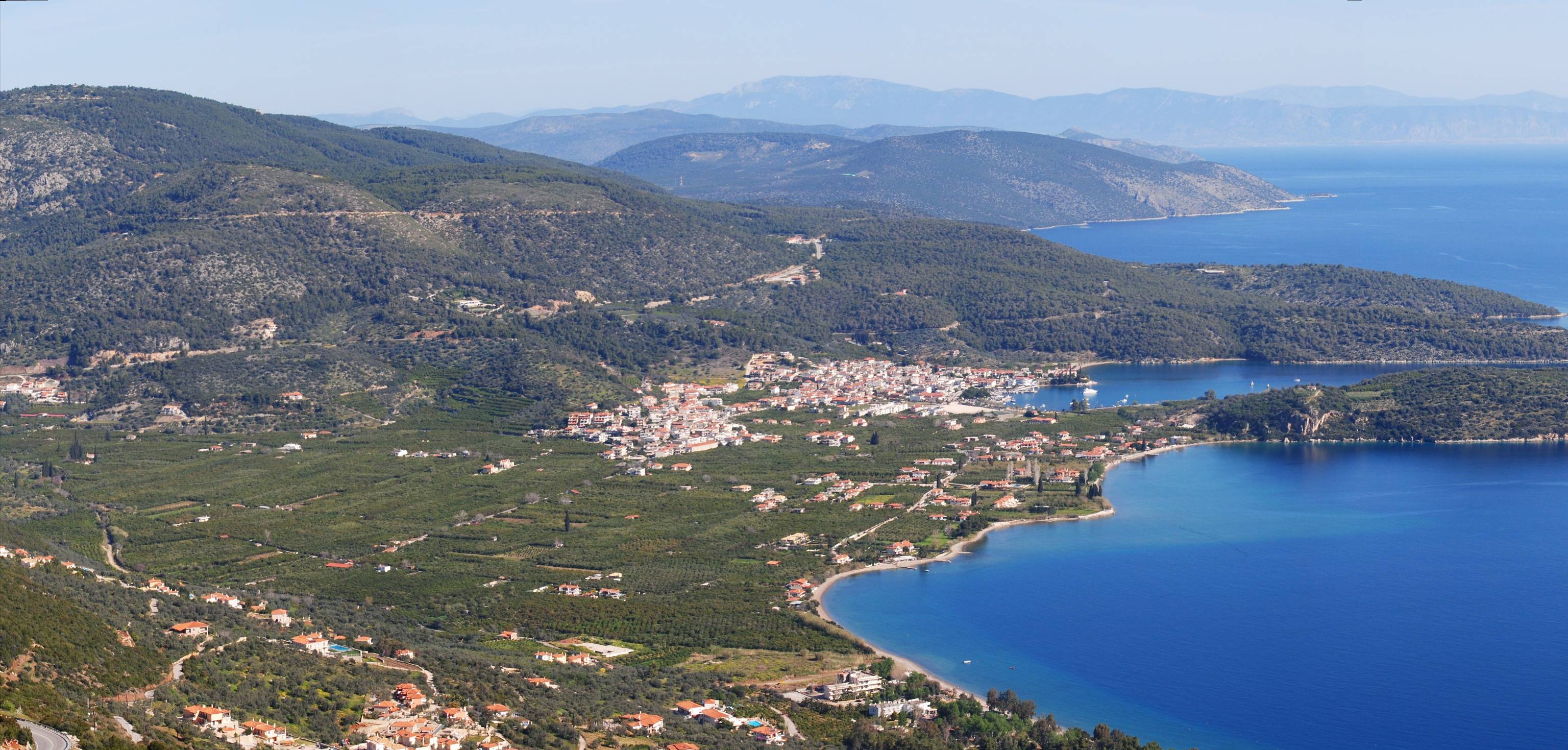 Talkin’ landscapes
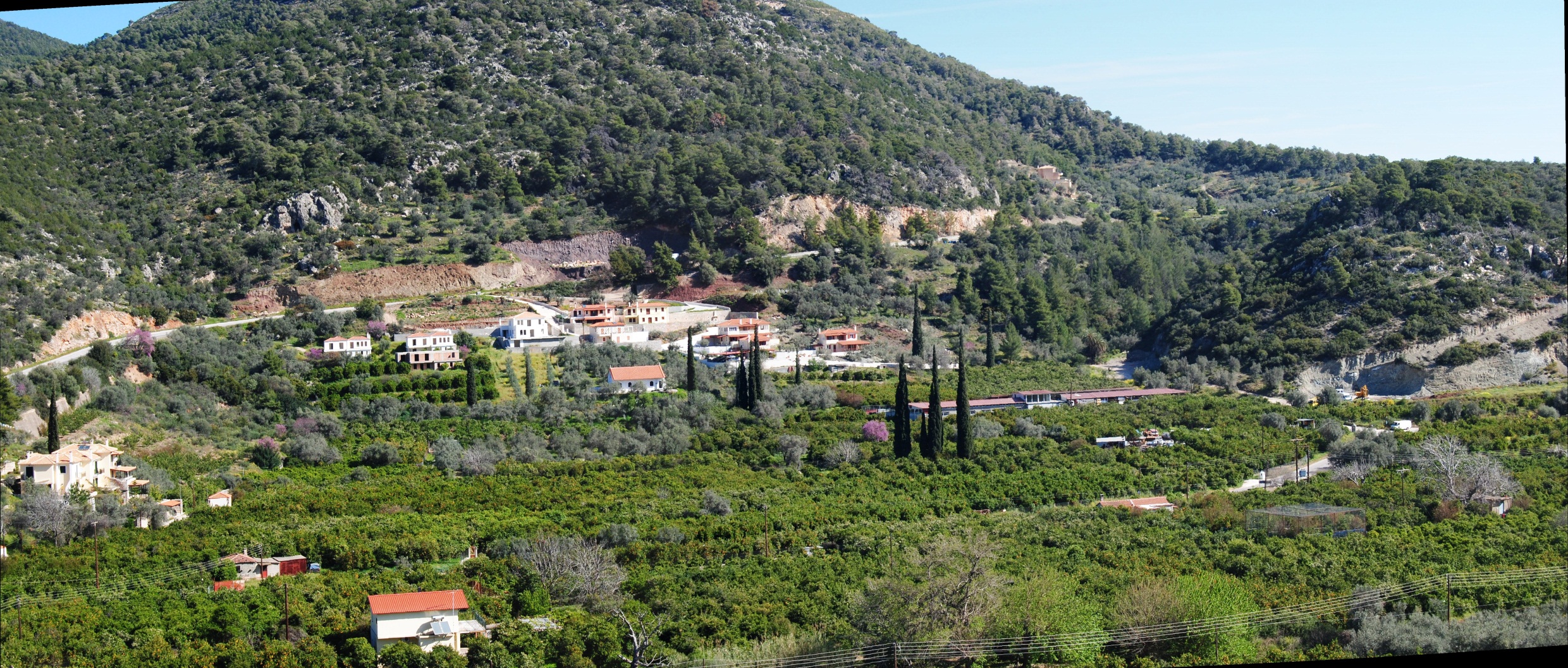 Talkin’ landscapes
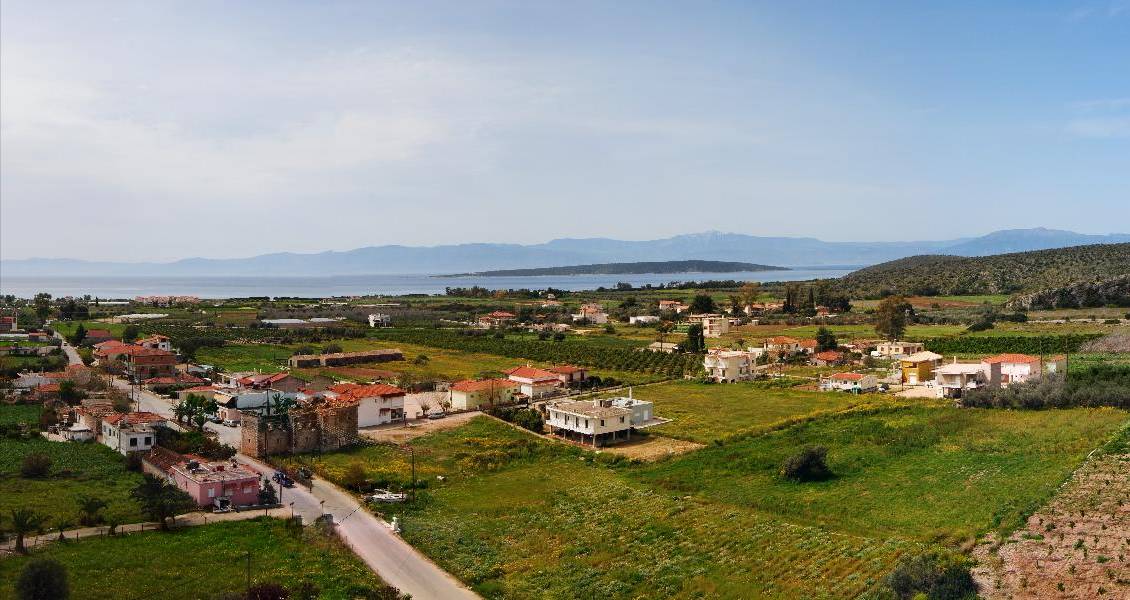 Talkin’ landscapes
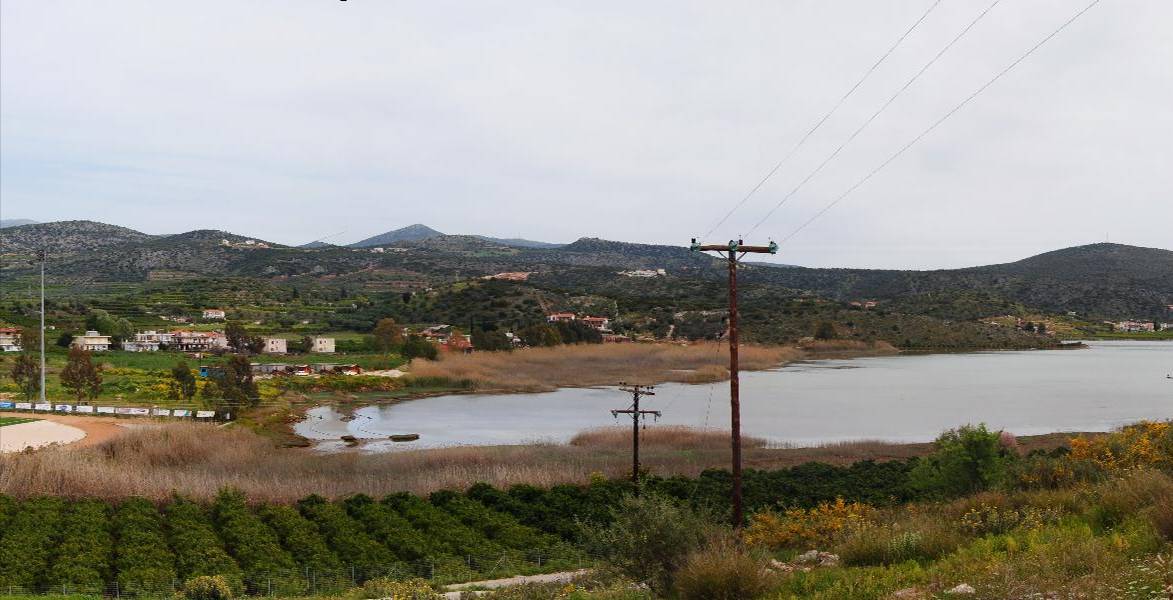 Talkin’ landscapes
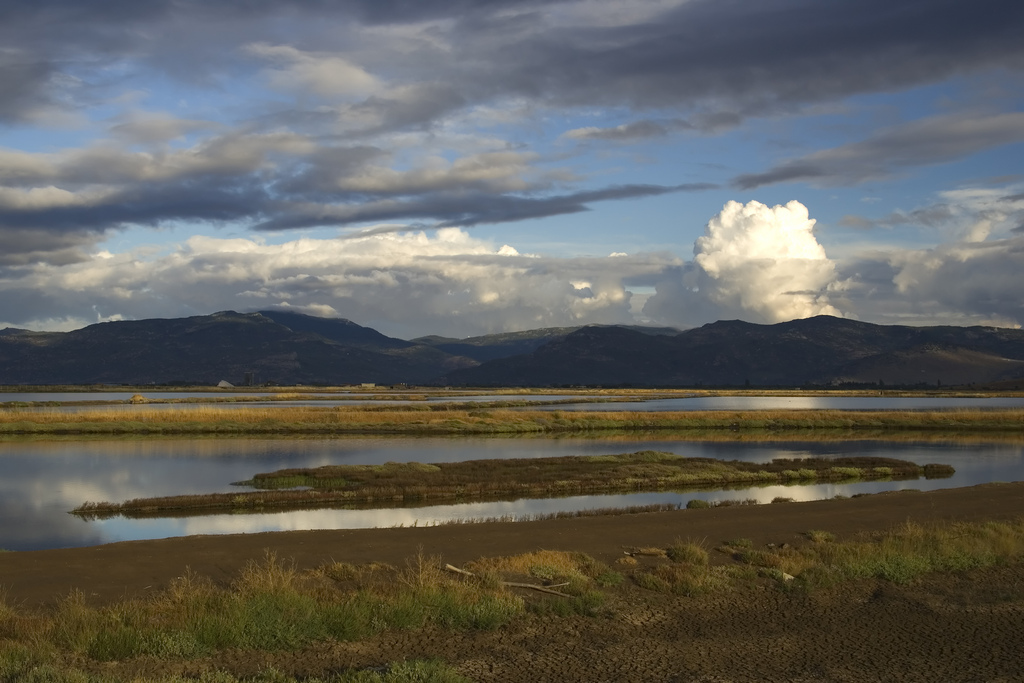 [Speaker Notes: Αλυκή λέσβος]
Talkin’ landscapes
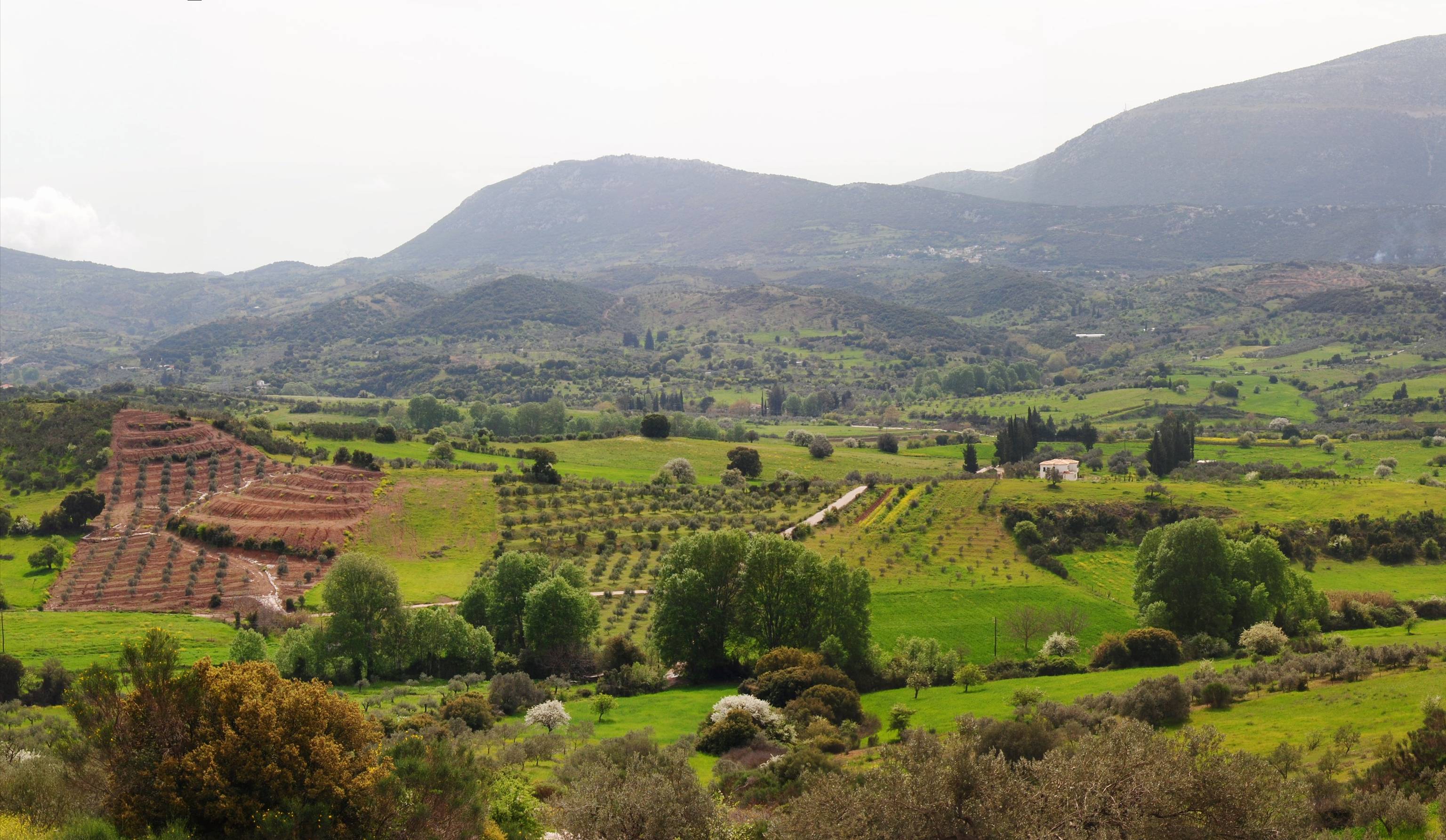 Talkin’ landscapes
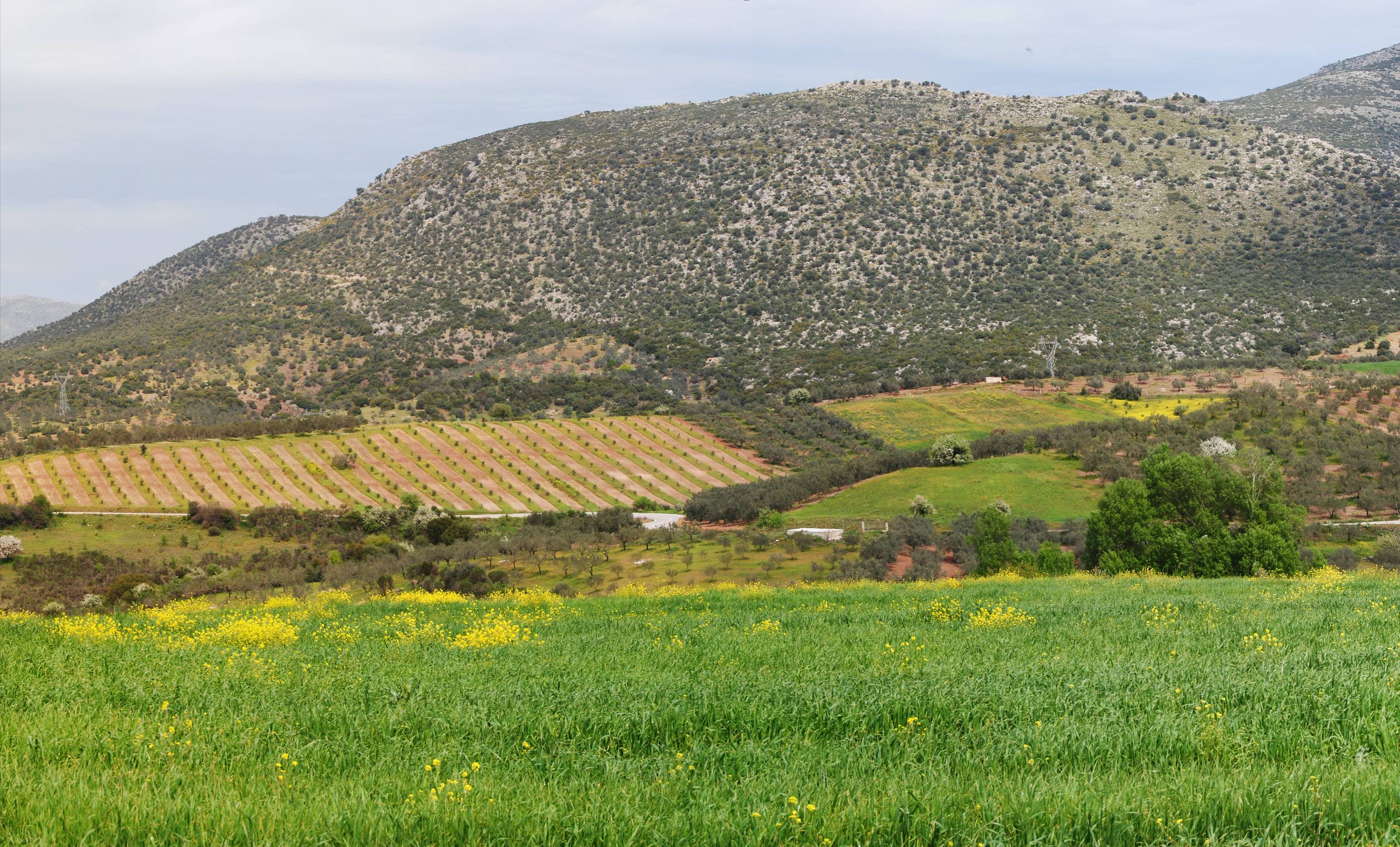 Talkin’ landscapes
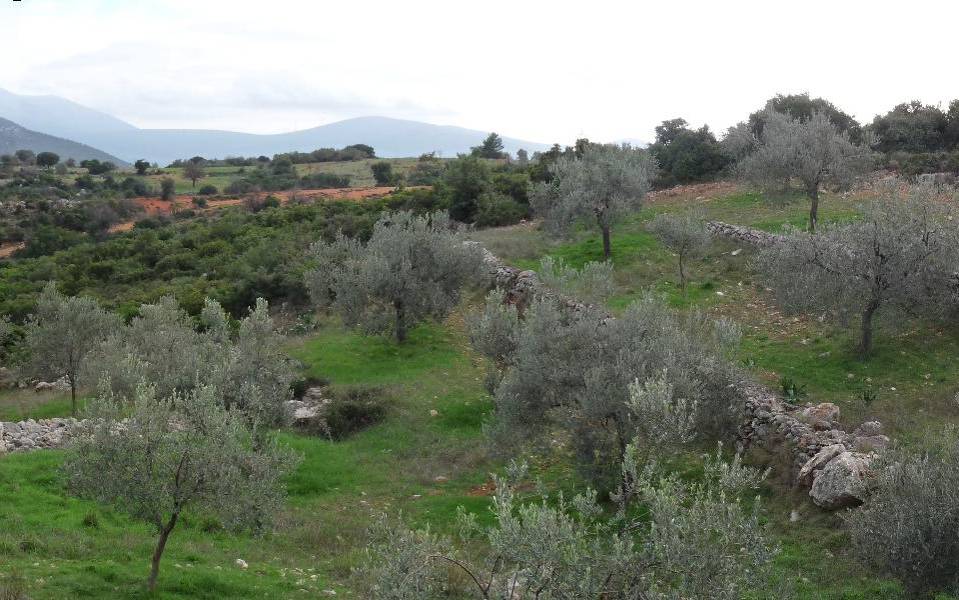 Talkin’ landscapes
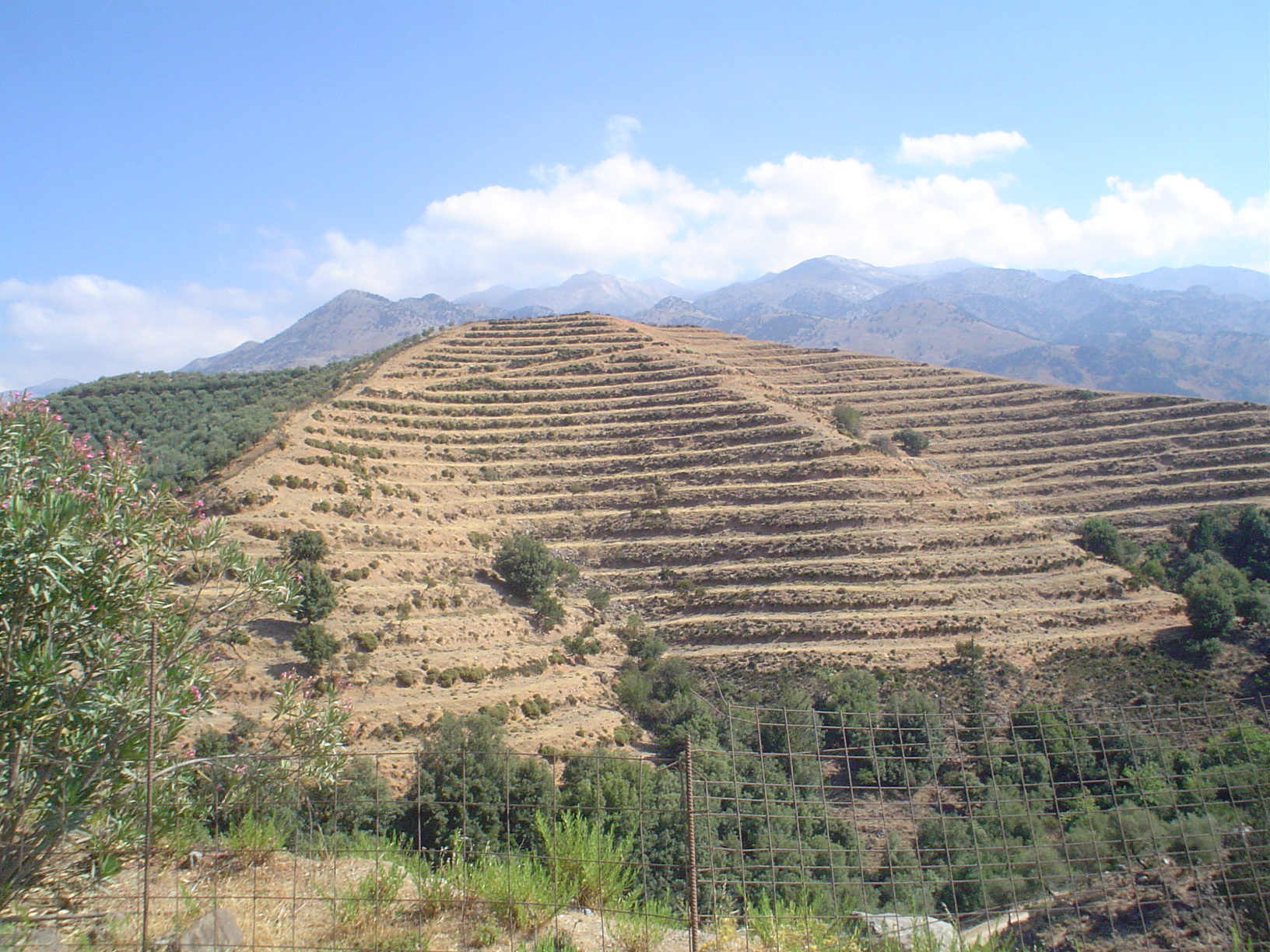 Talkin’ landscapes
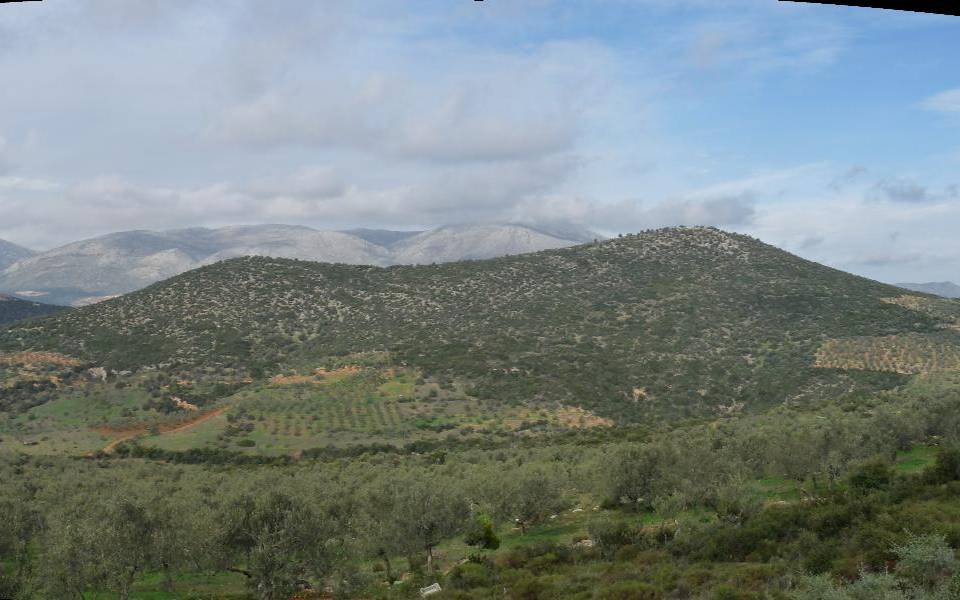 Talkin’ landscapes
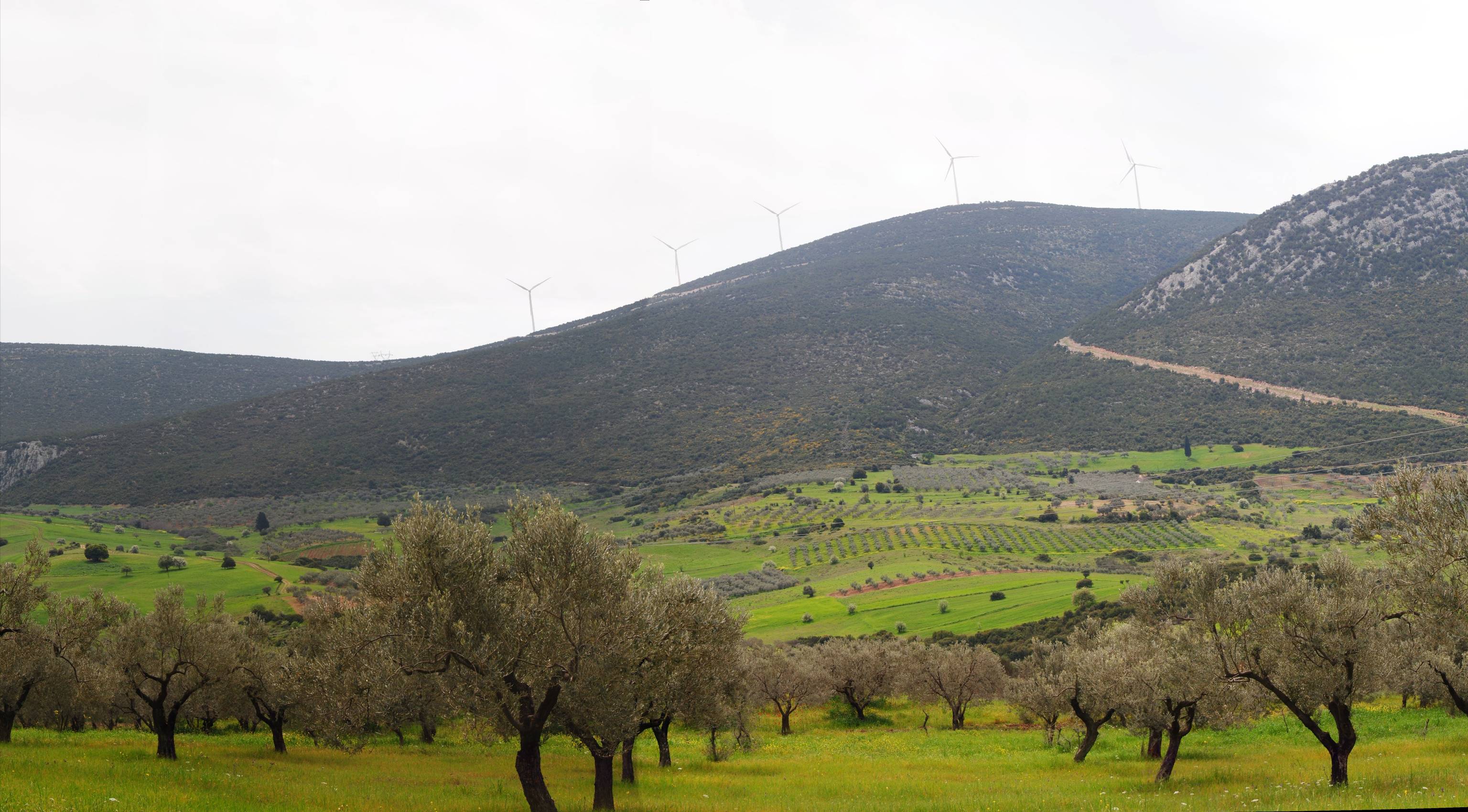 Talkin’ landscapes
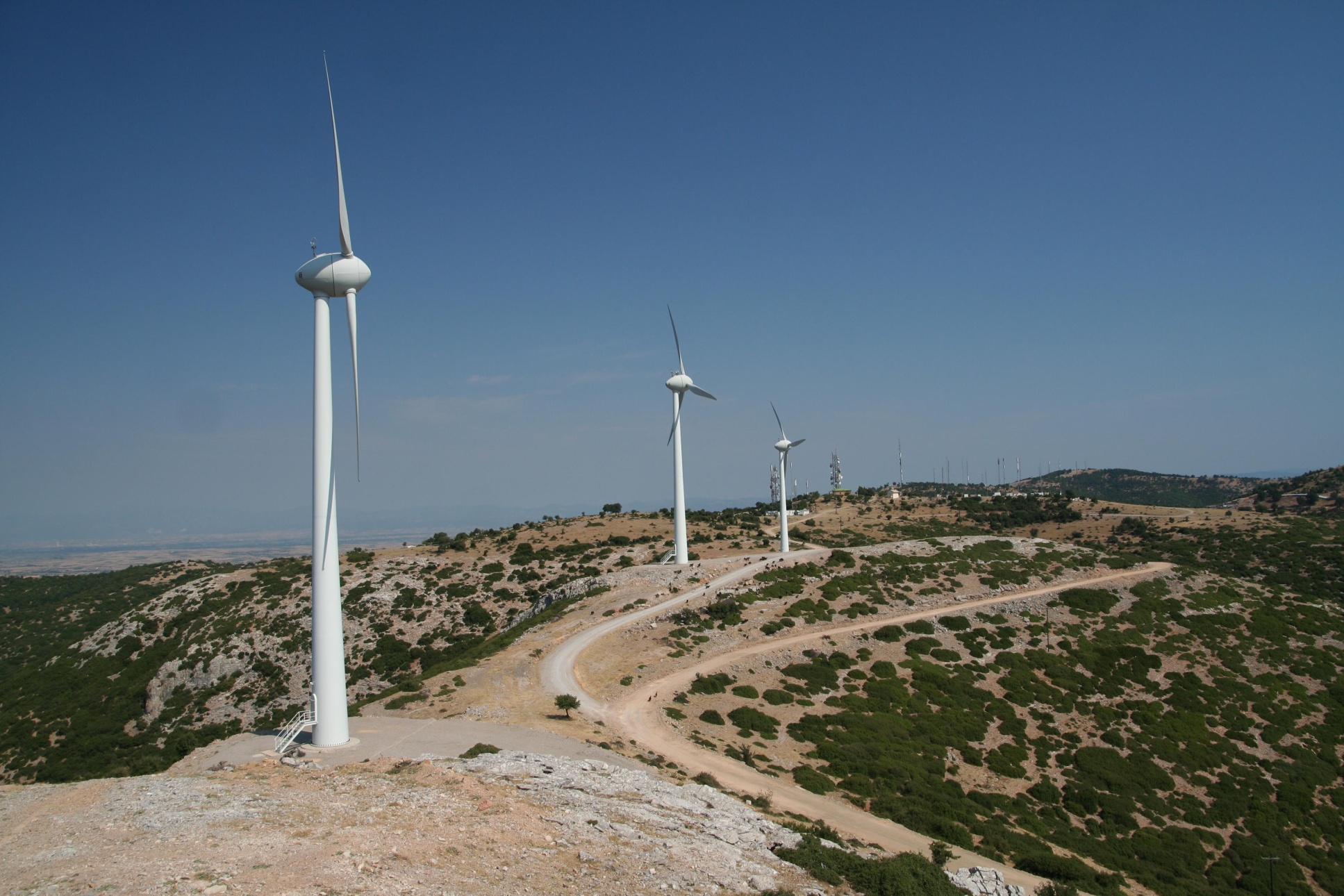 Talkin’ landscapes
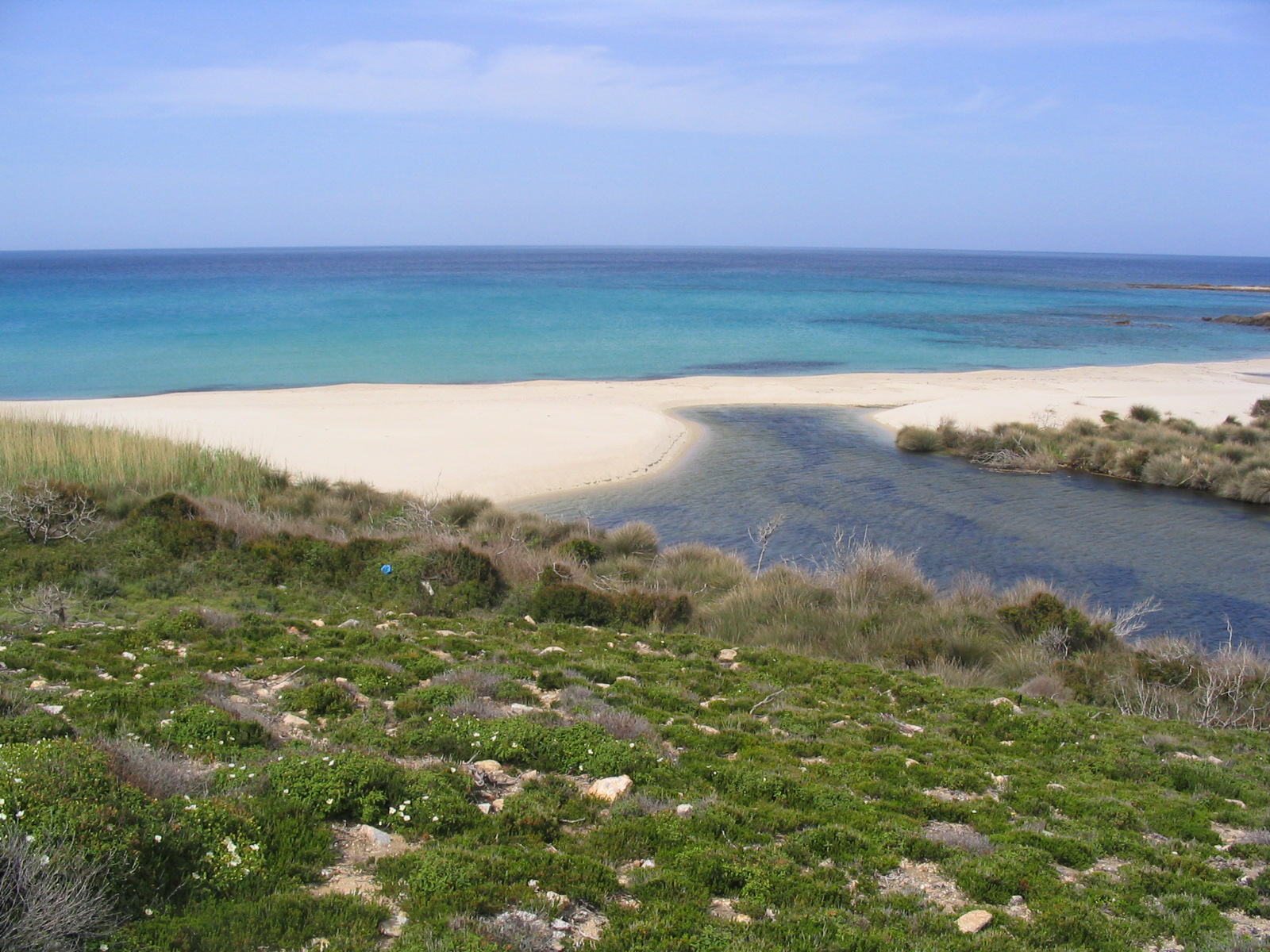 Talkin’ landscapes
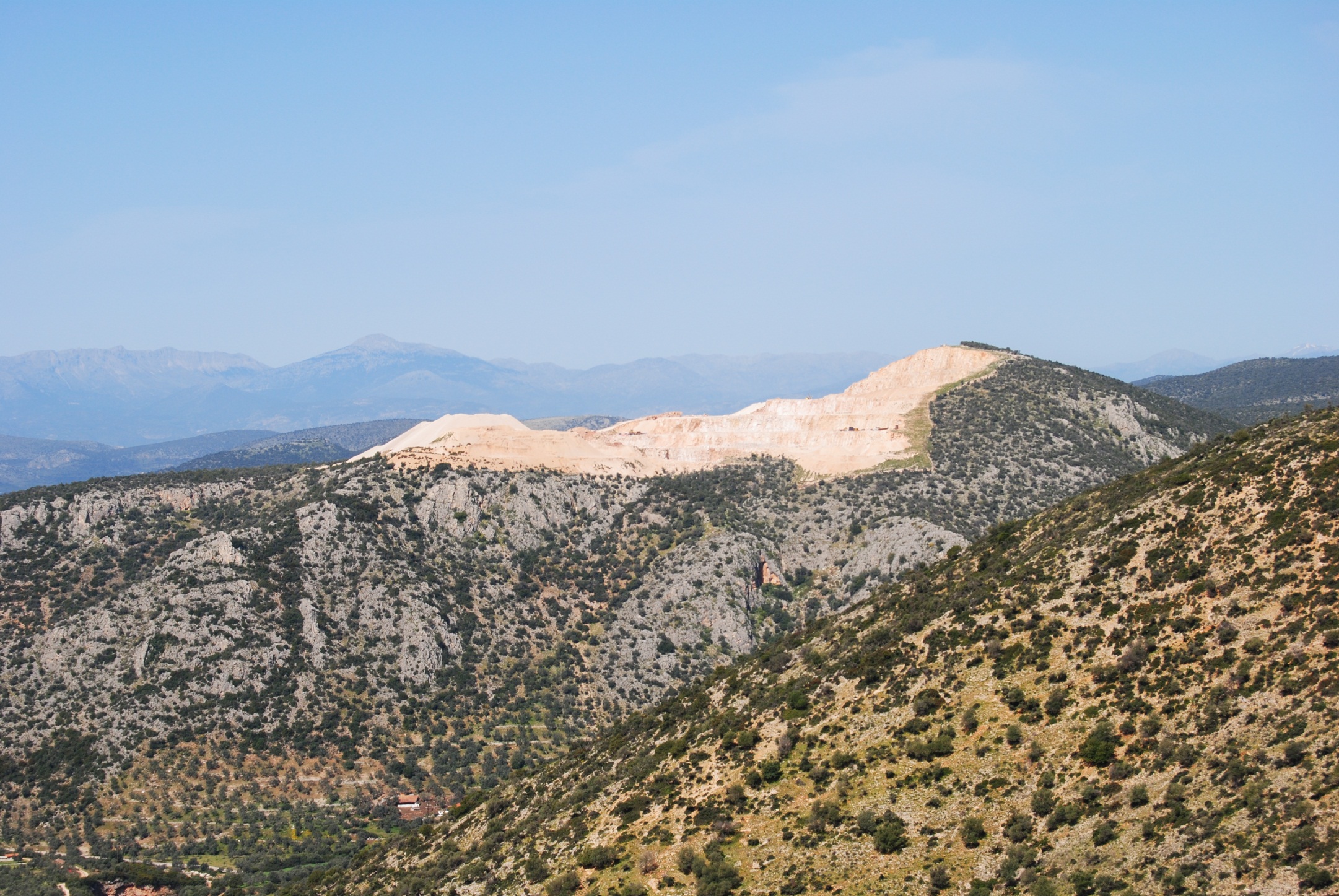 Talkin’ landscapes
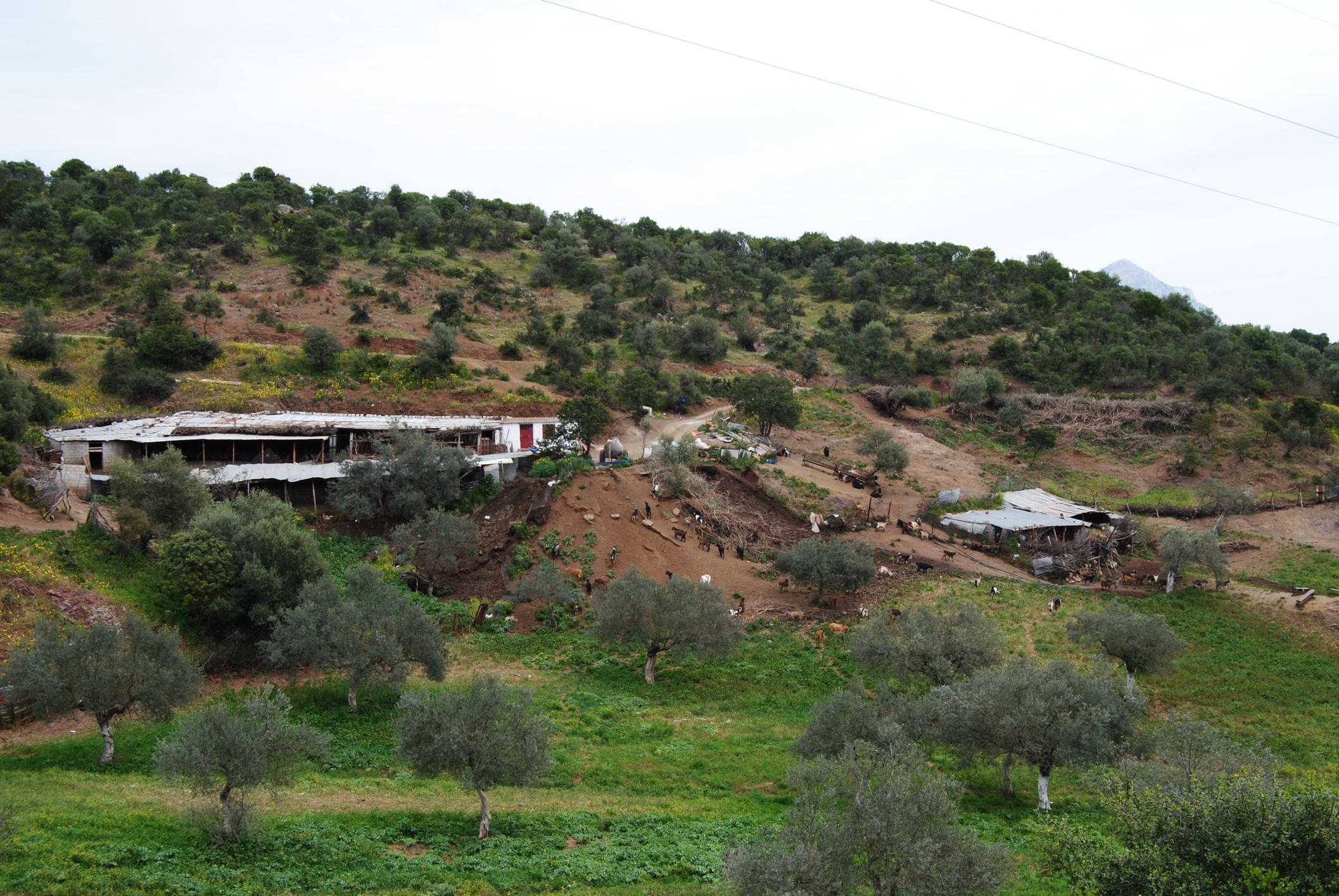 Talkin’ landscapes
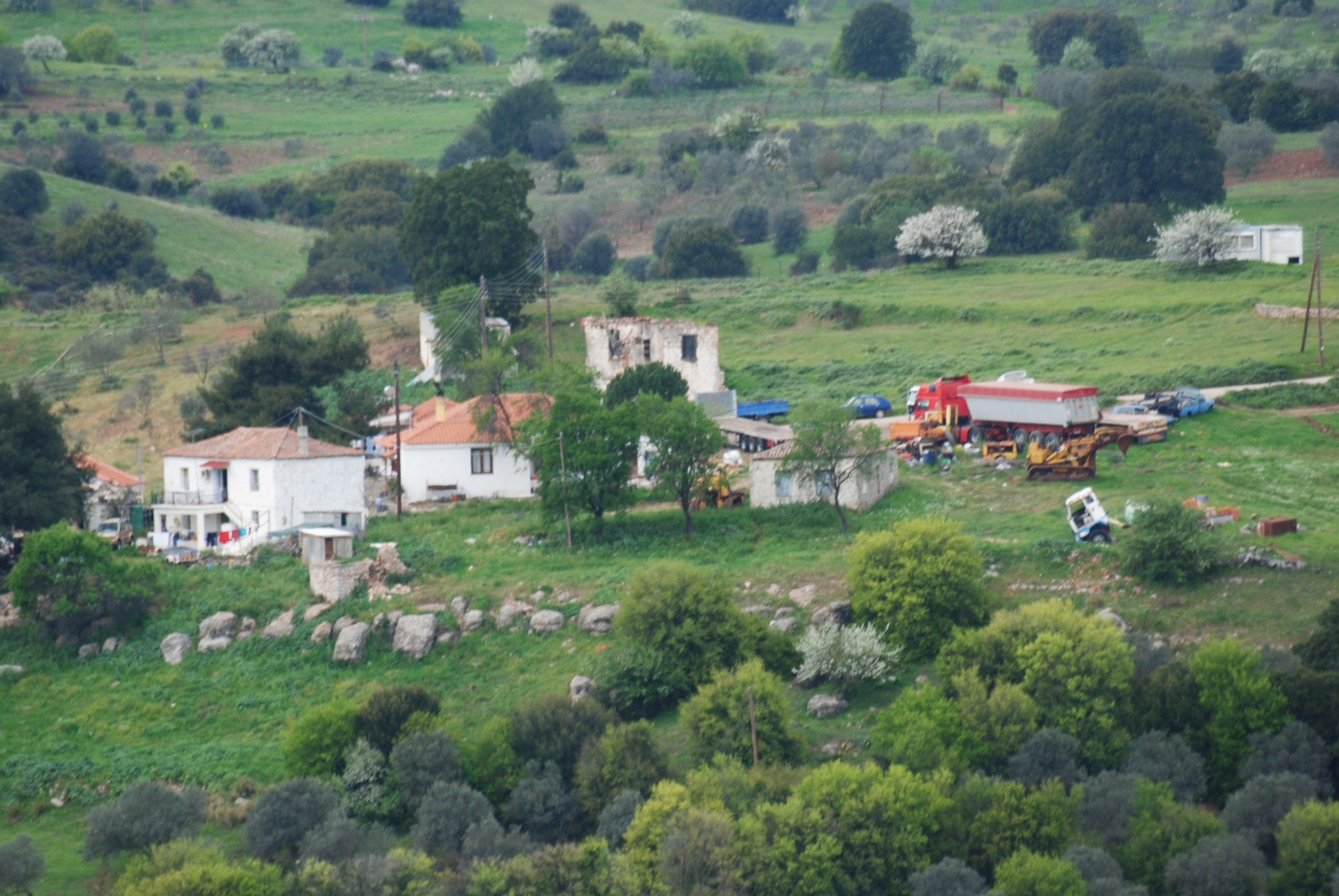 Talkin’ landscapes
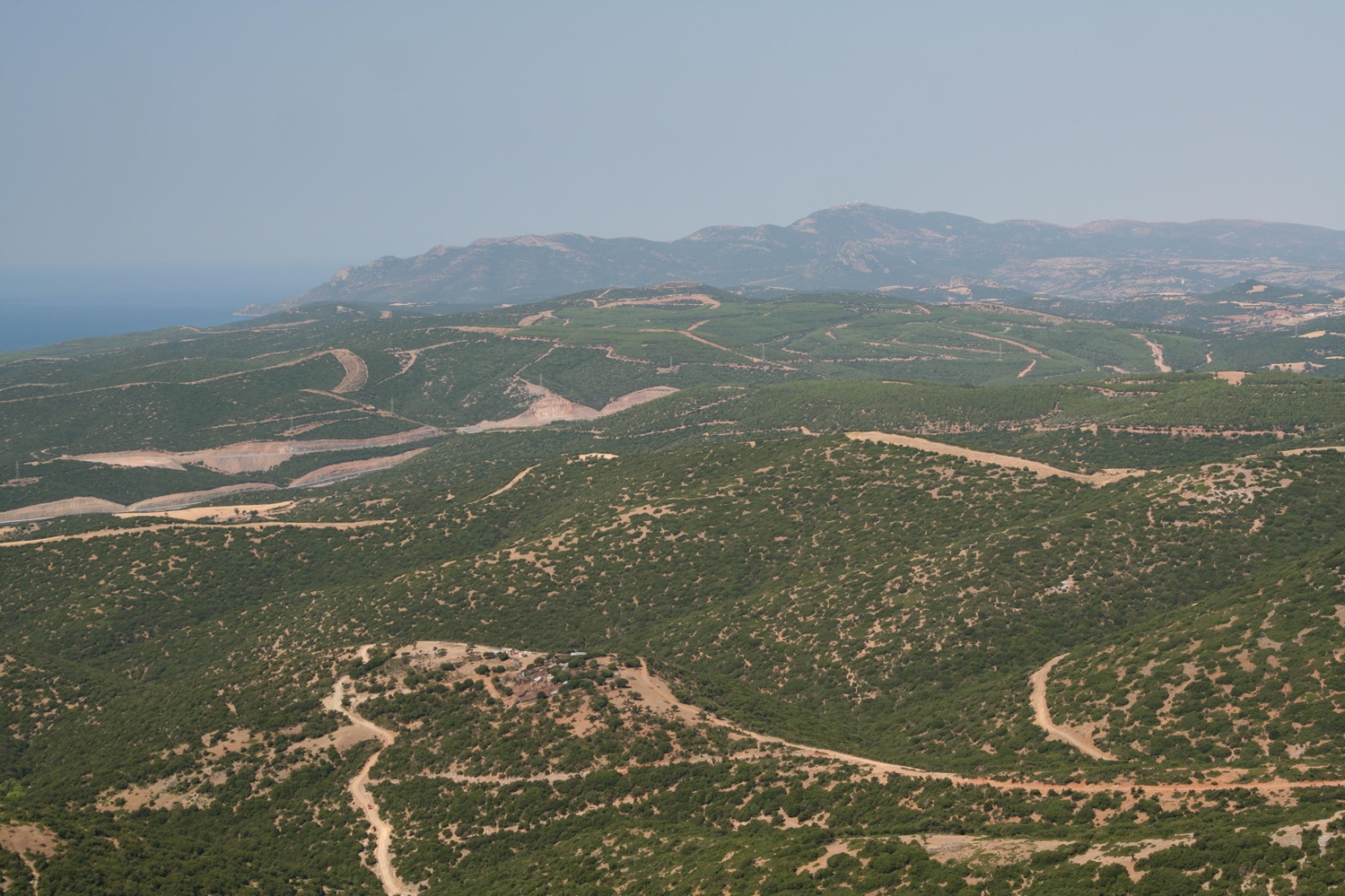 Impacts on landscapes
Three basic understandings: 


Landscape conservation vs Landscape ecology 

 
Land cover vs Land use 

Sustainability and resilience (the critical factors)
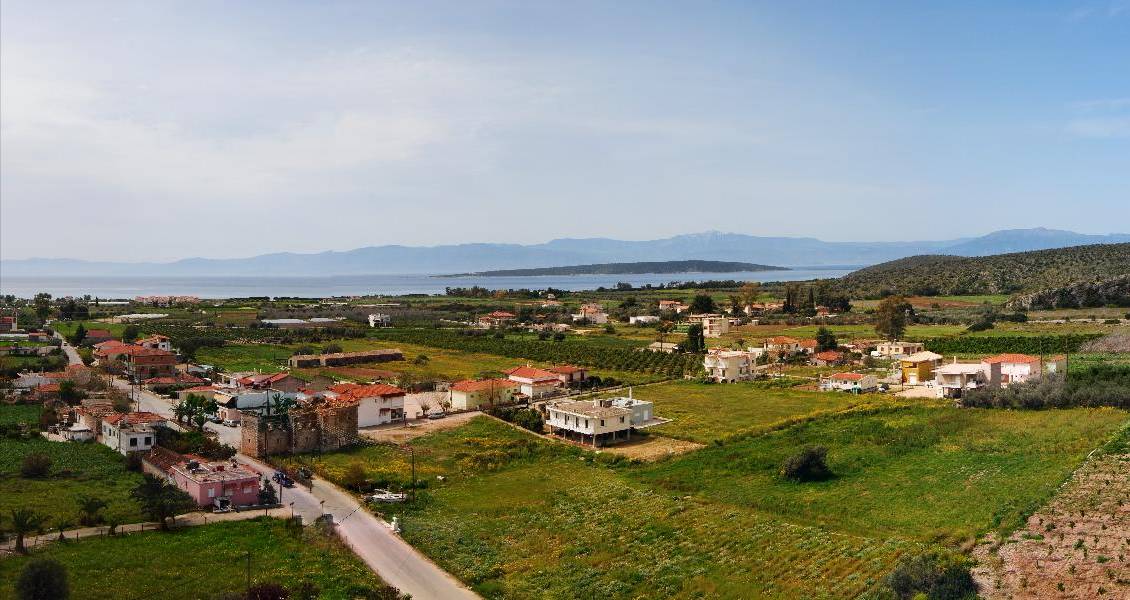 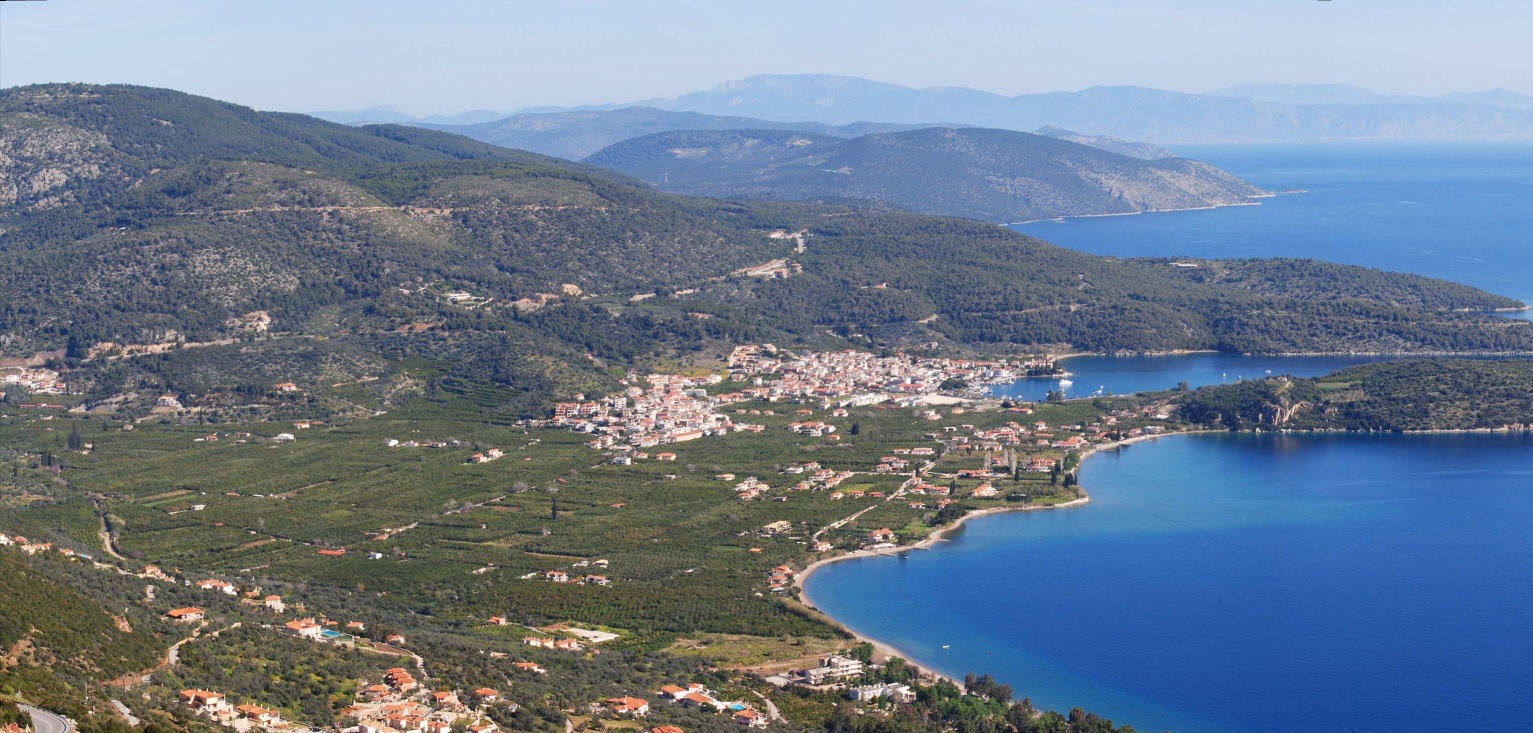 Impacts on landscapes
Two main types of impacts on landscapes:


1. Impacts on the character of the landscape 

2. Impacts on the functions of the landscape
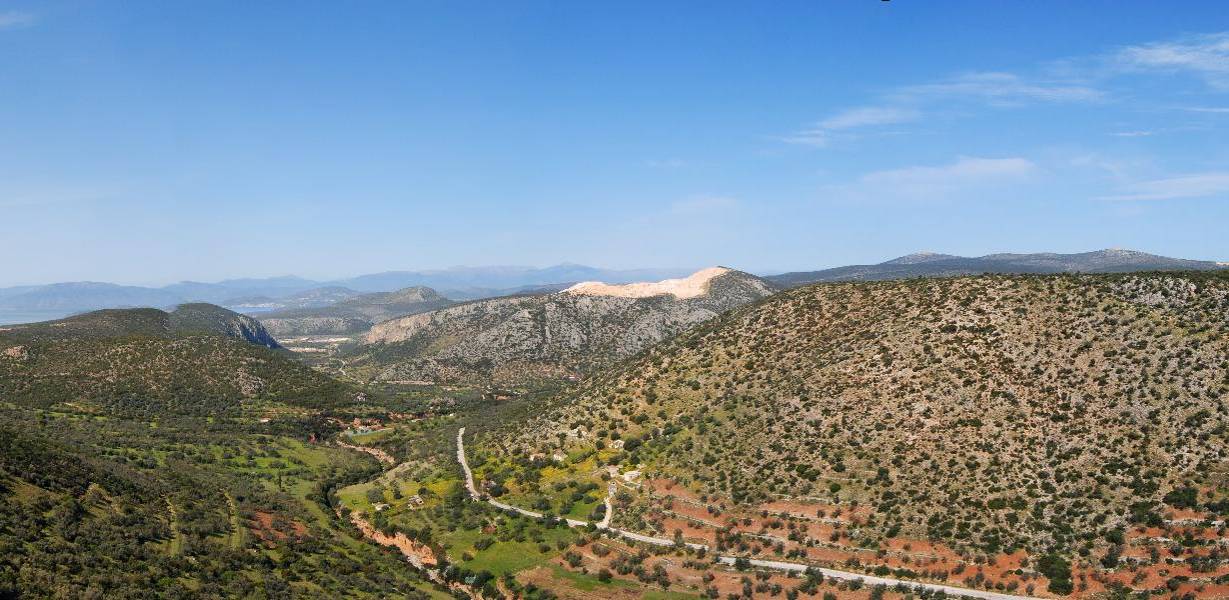 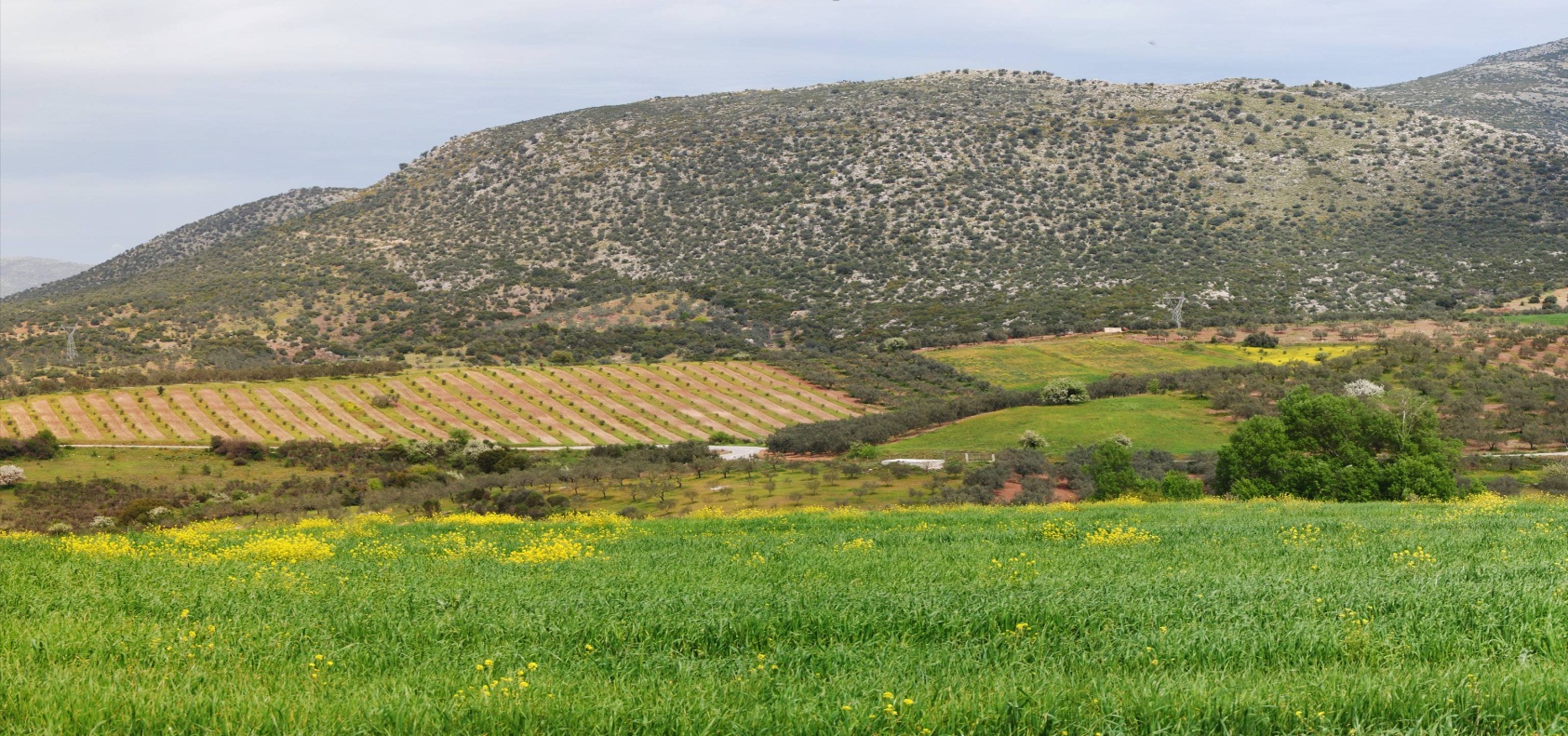 Impacts on landscapes
Impacts on the character of the landscape:


1. Visual / aesthetic 

2. Cultural / historical 

3. Subjective – matter of perception
Impacts on landscapes
Impacts on the function of the landscape:


1. Ecology / biodiversity 

2. Ecosystem services 

3. Economic 

4. Generally objective – can be assessed based on scientific facts
Impacts on landscapes
Impacts may be:


1. Direct: directly caused by a specific action/policy  

2. Indirect: driven by an action/policy but not directly caused by it 

3. Induced: seemingly irrelevant to an action/policy but actually fostered or promoted by it
Understanding  Policy impacts
Exercise 1: Map policy impacts against this matrix







For the following actions / policies: 

Corridor / Highway / road construction 
Agricultural support policies 
Tourism development 
Renewable energy development
Understanding  Policy impacts
Exercise results: 

Presentation

Discussion of findings 

Grouping of Impacts 

Mapping policy interrelations
Understanding  Policy impacts
Understanding  Policy impacts
Understanding  Policy impacts
Understanding  Policy impacts
Exercise 2: Identifying drivers and changing policies 

For each group of indirect or induced impacts mapped and analyzed, identify the main drivers behind it.


And then revisit policy: 
How should the policy have been better designed in the first place 
What accompanying policy measures should be taken to ameliorate impacts on landscapes
Understanding  Policy impacts
Exercise results: 

Presentation

Discussion of findings 

Identifying main groups of necessary accompanying policy measures
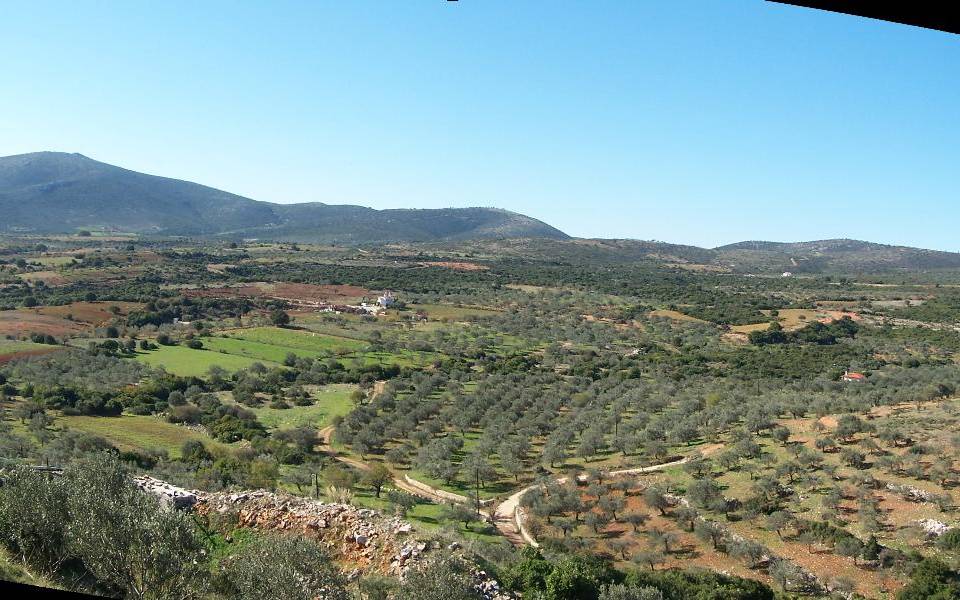 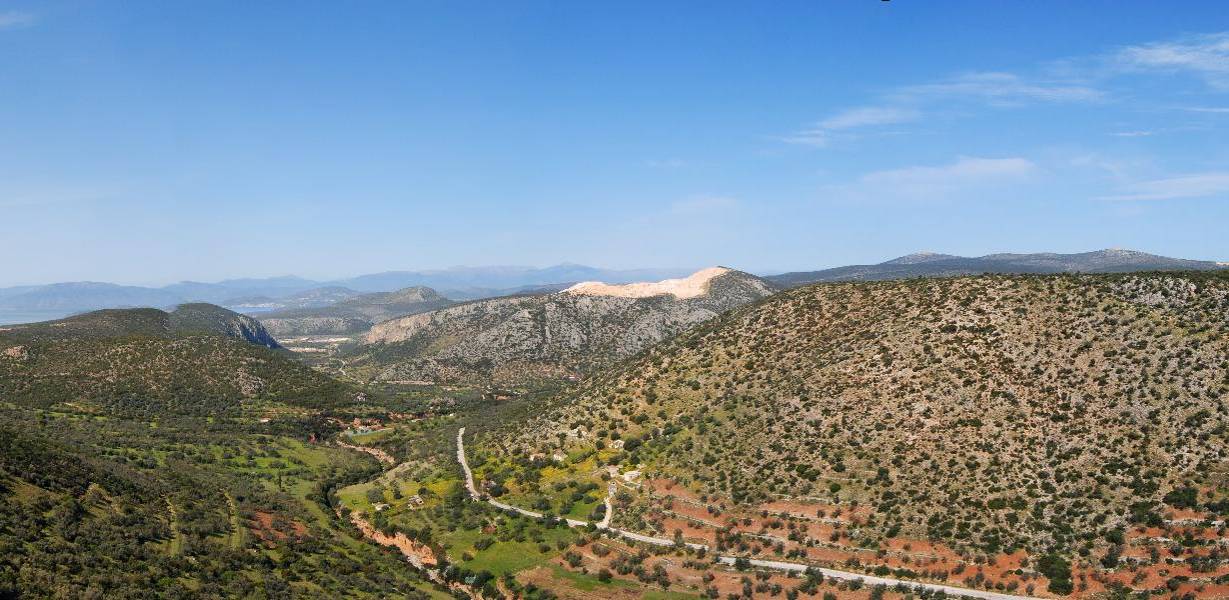 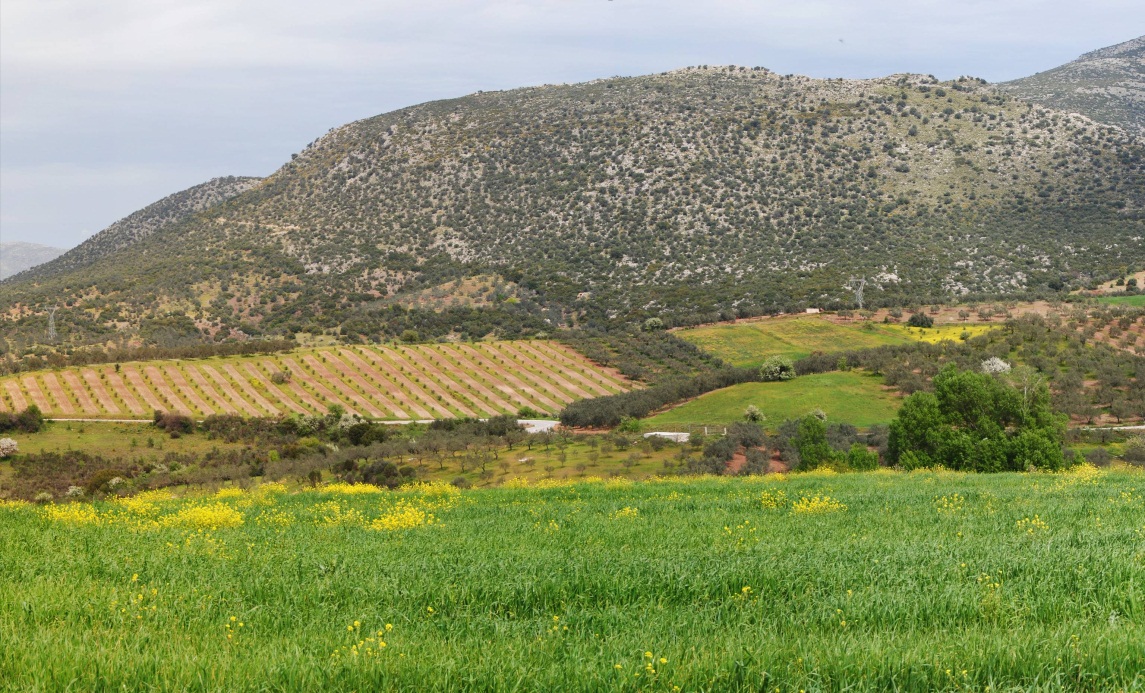 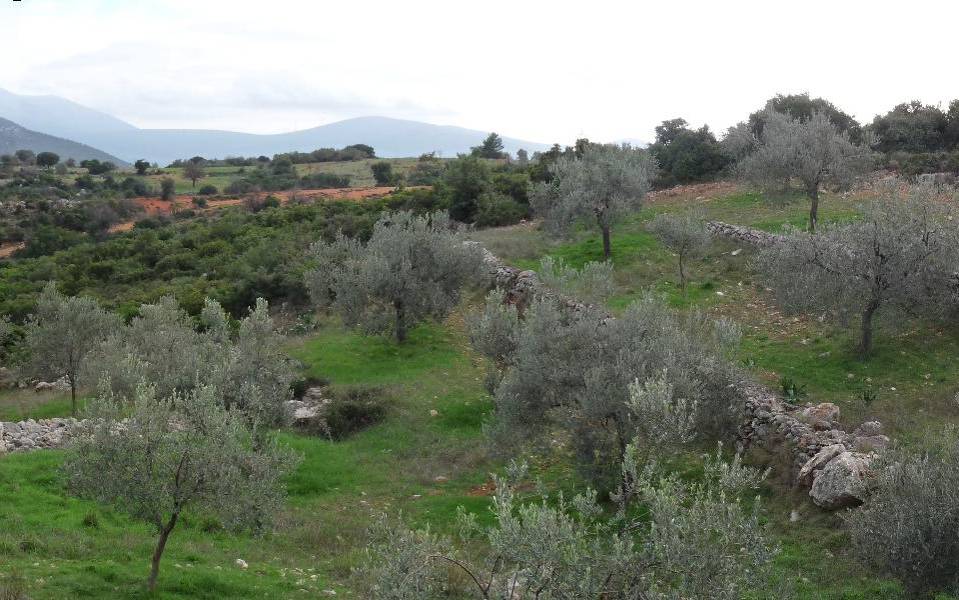 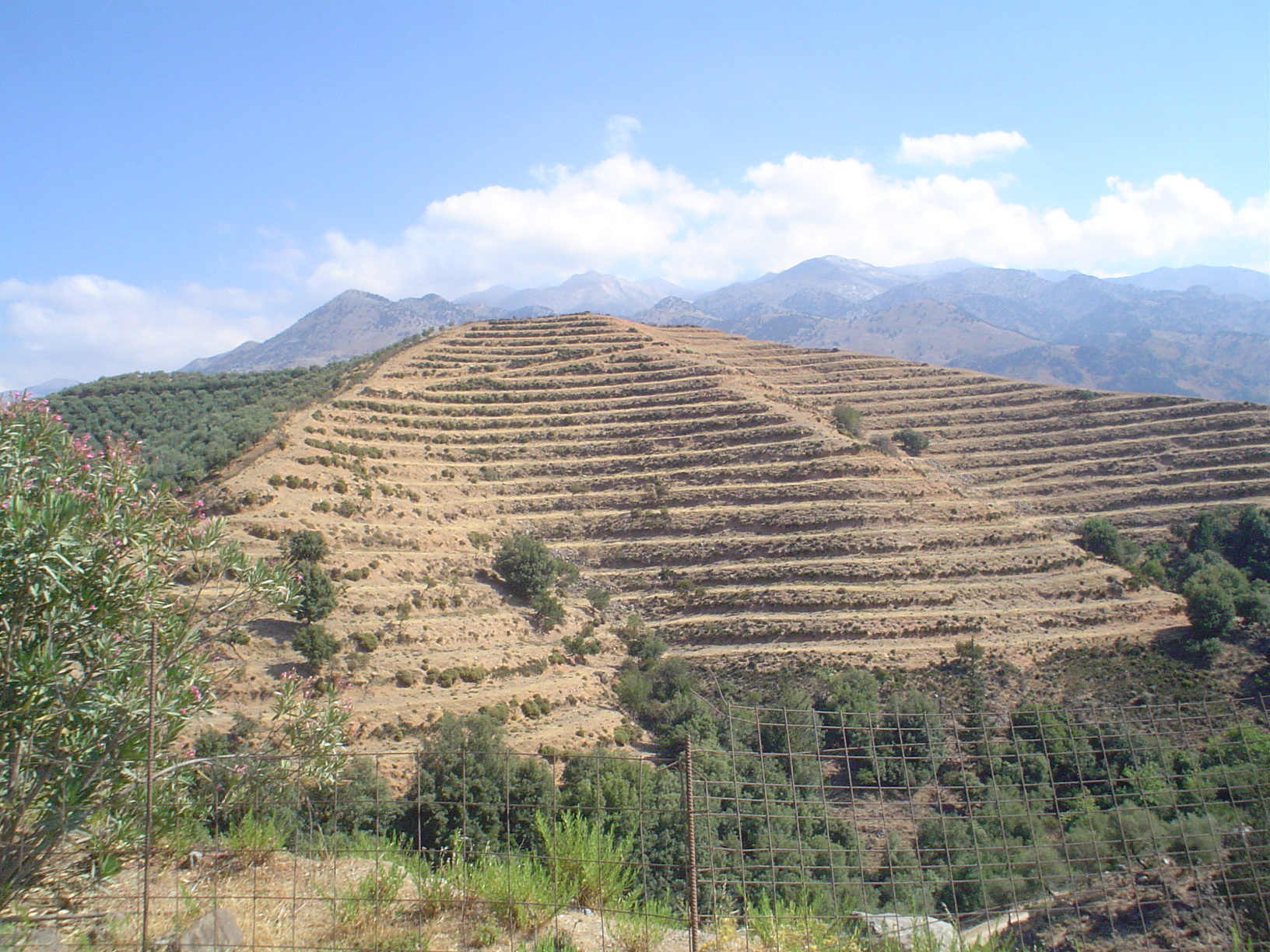 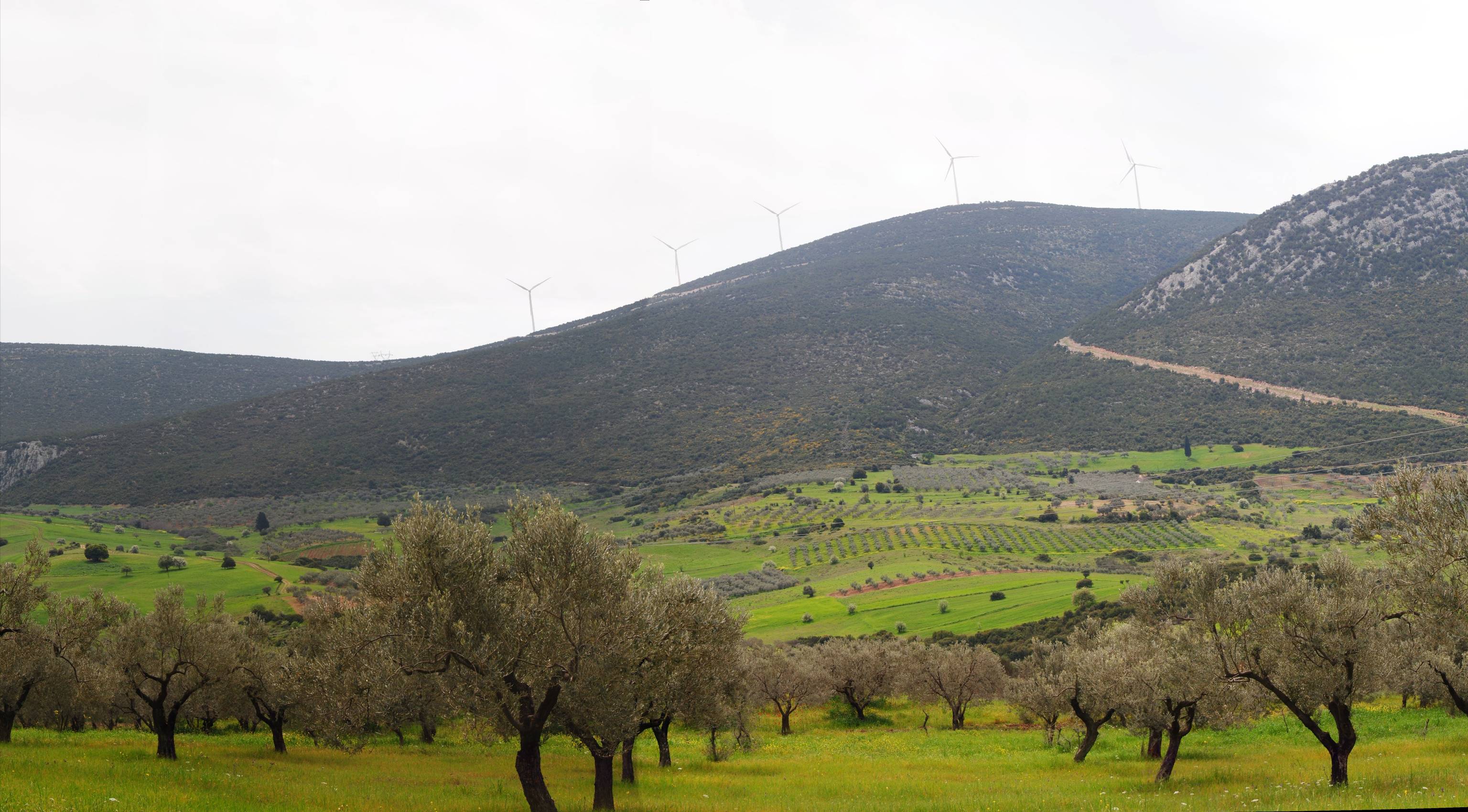 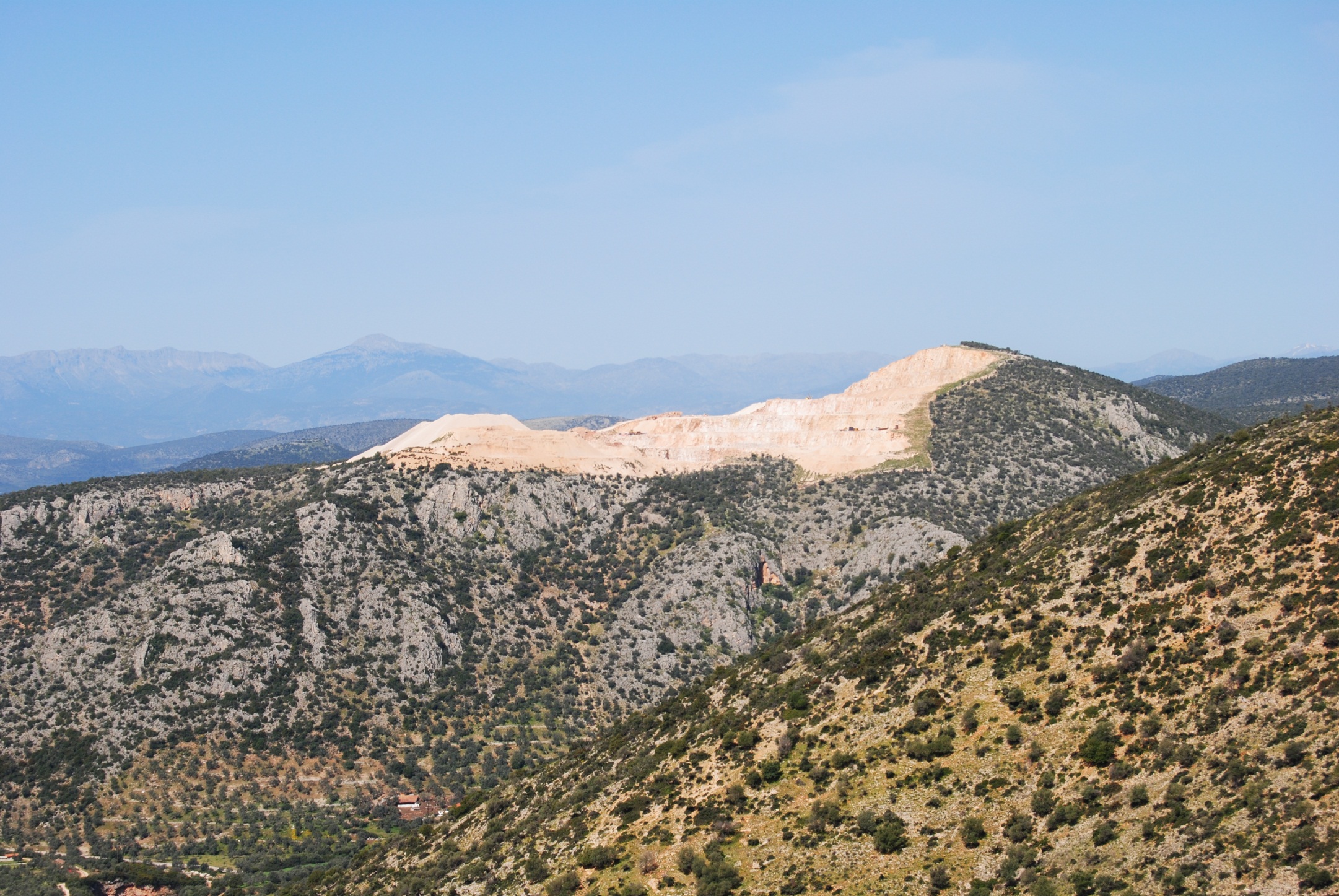 Talkin’ landscapes
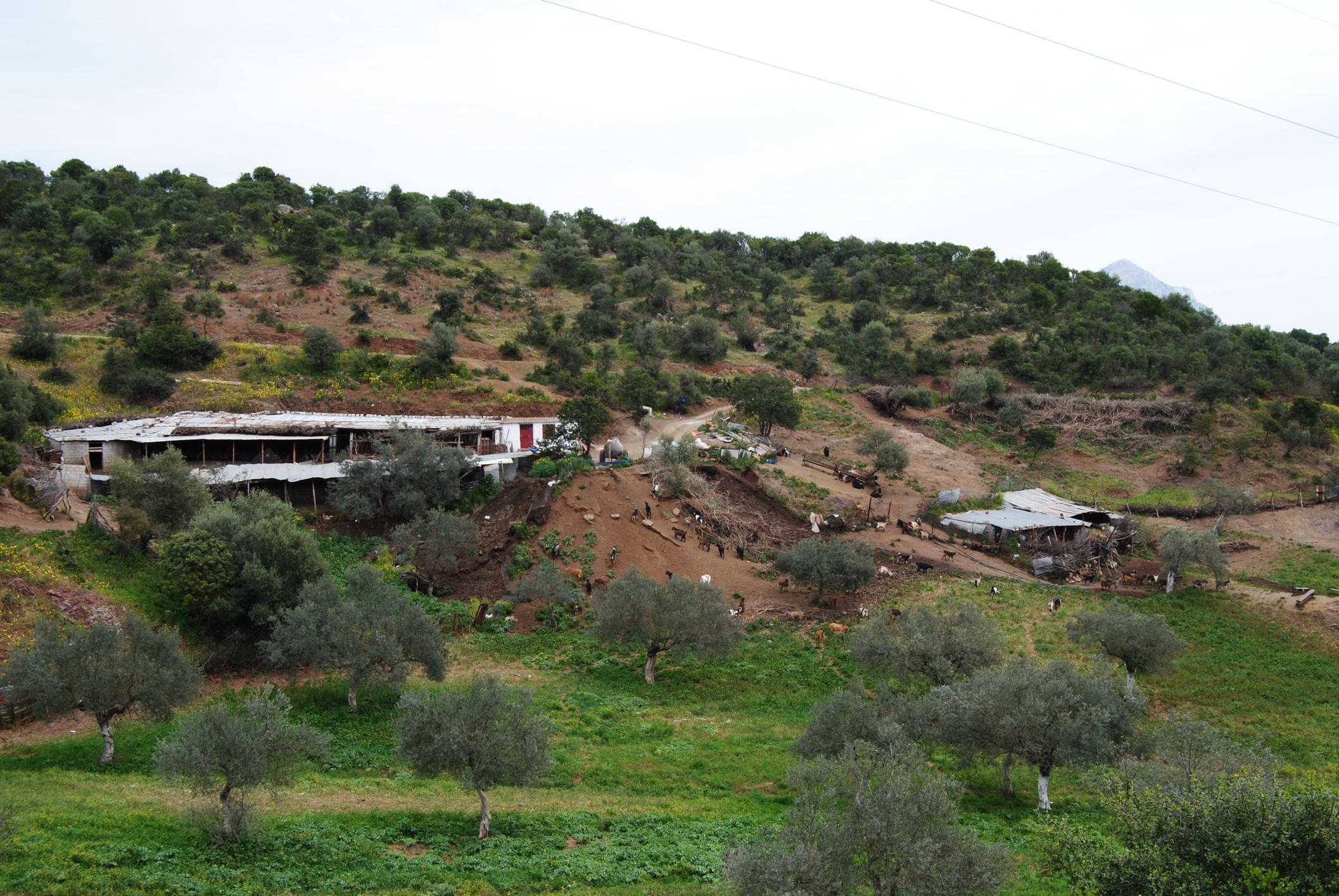 Talkin’ landscapes
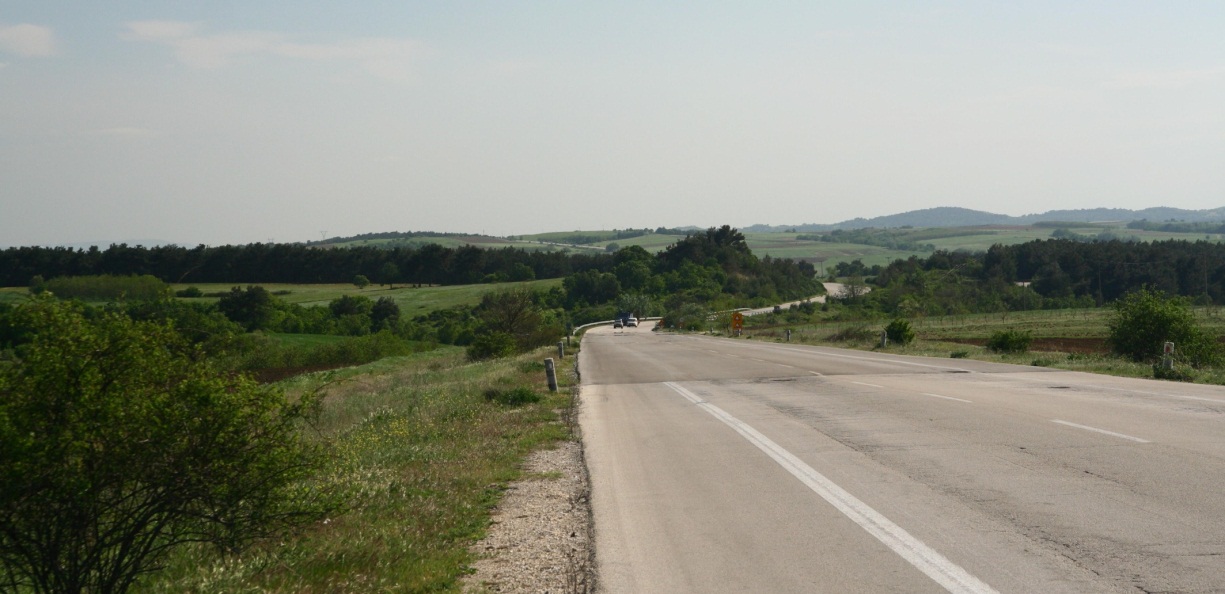 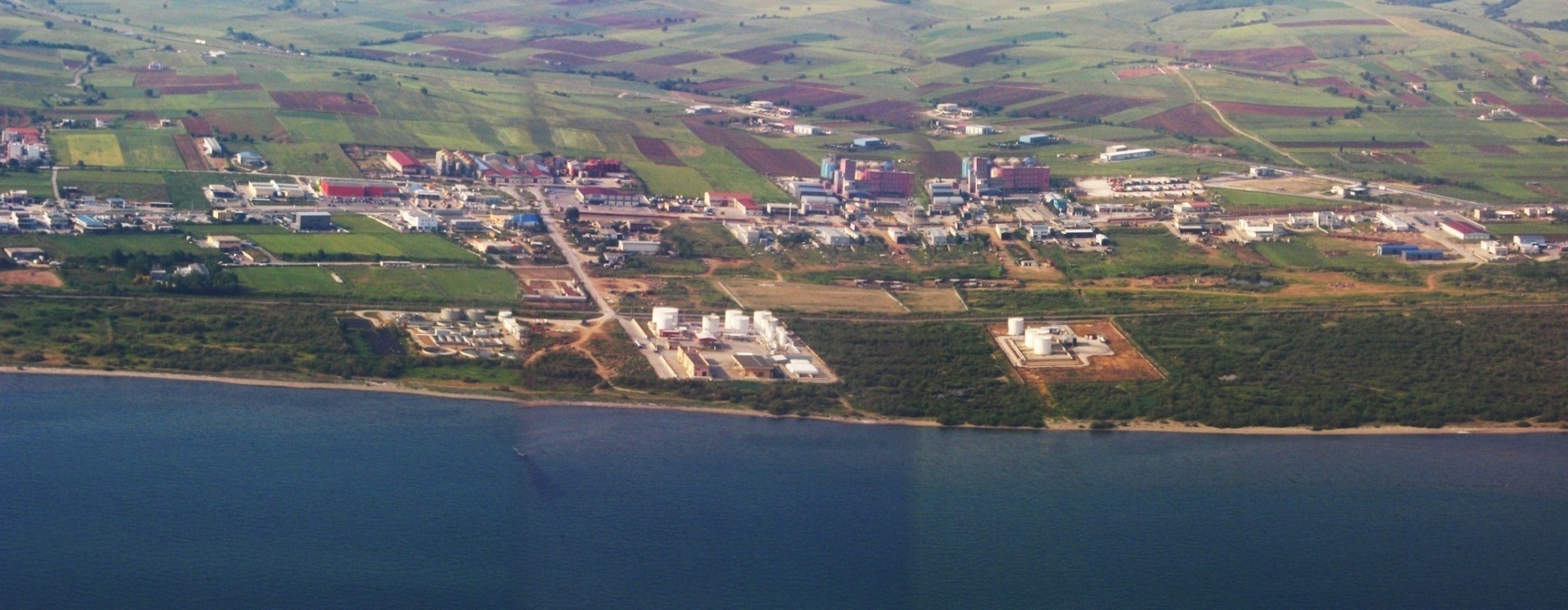 Revisiting landscapes
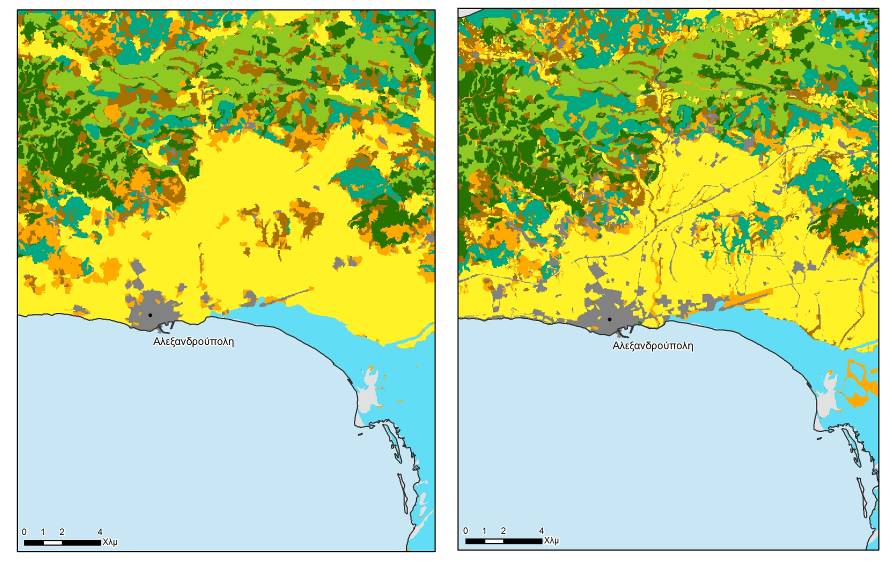 Revisiting landscapes
Revisiting landscapes